Not wasting a crisis
Professor Jennifer Howell
Associate DVC (Learning & Teaching)
Learning Innovation and Teaching Excellence Centre (LITEC)
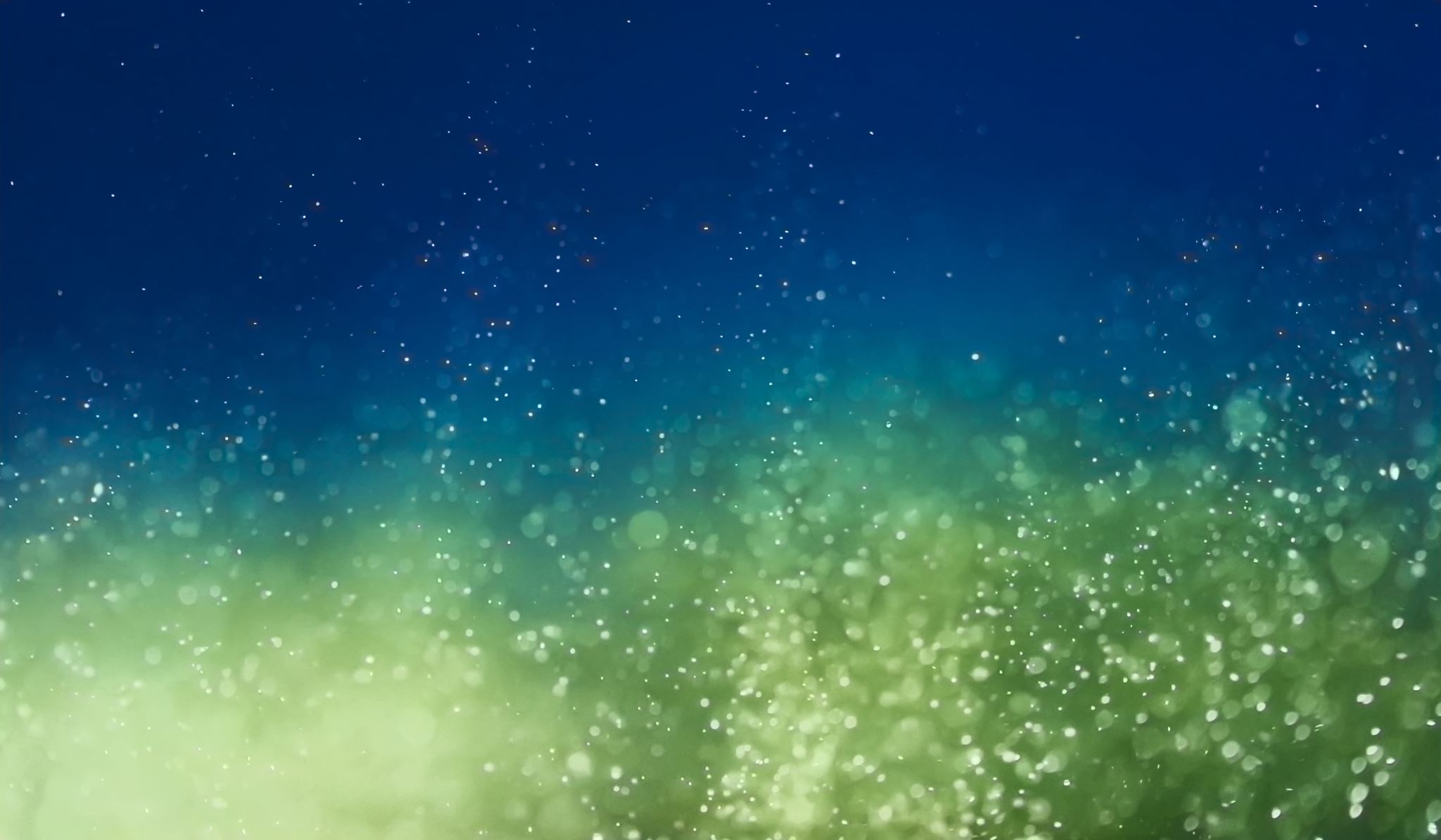 The unbearable complexity of being…..
[Speaker Notes: Milan Kundera]
Pandemic Planning? Or Response?
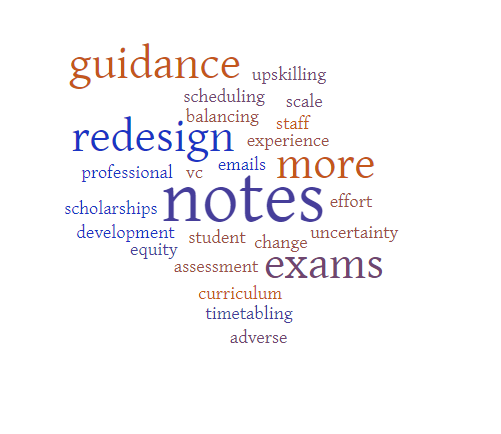 Strategic                                               Operational
Pandemic balancing…..
Lost
WIL (Fieldwork, Internships, Practicums, Placements, industry collaborations)
Lab work and practical classes
Specialised teaching spaces
Scheduling and timetabling
Co-curricular activities
Mobility strategy
Pandemic balancing…..
Gained
Assessment practices
Rapid scaling of remote proctoring software
Grades (Pass/Fail)
Use of LMS and learning technologies
Specialist software and remote access of labs
Unit changes
Volume of learning: contact hours
Admissions and enrolments
Orientation and open day
Students as Partners
Pandemic impact….. Operational observations
People need information quickly
KISS principle at all times
Choice is good, up to a point
In times of crisis, don’t dally – decide, implement and move on
We have too much assessment
We have processes that take too much time
No two units are the same
Pandemic impact….. Strategic observations
We are capable of great change 
Agility is transitory
Our processes and procedures are a self-perpetuating  industry
Staff working in higher education are change agents
Upskilling of staff is an urgent priority
We’ve lost site of our just cause
We are clinging to traditional views of learning and teaching
The academy needs to evolve
What are we not going back to?
Lectures
Traditional assessment practices
Exams
Inconsistent WIL
Traditional learning design (one fits all)
Learning design led by scheduling
Disciplinary silos and the practices that lurk within
Not to waste a crisis….. Change is here
Industry-engaged learning experiences
Each course will have a minimum of one authentic industry engagement each semester (e.g. internships/practicums/innovative WIL approaches/fieldwork/industry collaboration). 
Authentic industry engagement will be visible via two graphics which are to be included on course materials and unit outlines; a visual course map identifying where industry engagement occurs across a course and a pictogram for each unit with a WIL/industry rating
STEM-related courses and units will be similarly identified with a visual course map graphic. Units will have a pictogram that identifies which STEM-skills have been integrated via a numerical rating.  
Each course will have a curriculum that has been co-designed via industry collaboration. This will be actioned as a course undergoes comprehensive review and hence will reach the target of 100% of all courses by 2026.
Agile learning design
A flexible, responsive and agile approach to learning design that supports disciplinary preferences and industry expectations
Learning design leading decisions around delivery and assessment
Learning will be a combination of online, f2f and virtual and follow a 70:30 structure
A Learning Object Repository (LOR) will be created that will store all of the digital learning materials and videos created by all teaching staff. This will be an Open Education Resource (OER) available for all Curtin staff to access and will enable the sharing of resources and expertise across disciplines
Differentiated Delivery
By the conclusion of 2021, lectures will be phased out. Initially large-scale lectures will not be scheduled (≥ 100) and all lectures will cease to be scheduled by the end of 2021. Lectures will be replaced by CurtinTalks which are 10 or 15 minute short videos based on a single topic or concept. Students may be required to watch 2-3 per week per unit. These recordings will be stored in the LOR
Large group sessions will be scheduled ≥ 3 study period.
Content pathways will be created into UG and PG courses that maximise Curtin-content delivered as Curtin Credentials, MOOCs and MicroMasters (via edX).
Authentic learning outcomes
Examinations will by exception after Semester 1, 2020. A maximum of 10% of units per course can be allocated an examination by exemption.
Non-accredited majors and/or courses will move towards programmatic assessment design by 2022
The maximum number of assessment items per unit will be: 2 in PG units and 3 in UG. There will be no incremental assessment after 2021.
Assessment design will be authentic and focused on employability. Tasks will reflect the practices of the discipline or profession the course is designed around.
Hyflex Technologies
All learning will be supported via an LMS and the Curtin Open Learning Repository (LOR)
A minimum of 10% OER content will be embedded into each unit
Learning will be a hybrid, flexible experience that includes f2f, online, industry collaboration, situated experiences supported by digital technologies
Learning technologies will be relevant to the course and real world skill requirements of the students
Students as partners
The learning experience supports the development of relationships and networks between staff, students and the university community
The SaP model at Curtin is a collaborative relationship with a shared responsibility for learning and teaching
Thank you
Questions?